Supporting SIFE with Co-Teaching
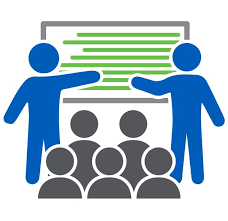 Jamie Wolfe
Knox County Schools ELL instructional coach
AGENDA
Co-Teaching Models
Co-Teaching
Definition
01
02
Co-Teaching
Examples
Discussion
03
04
MEETING OBJECTIVES
Define co-teaching.
Recognize different co-teaching models.
Analyze co-teaching examples.
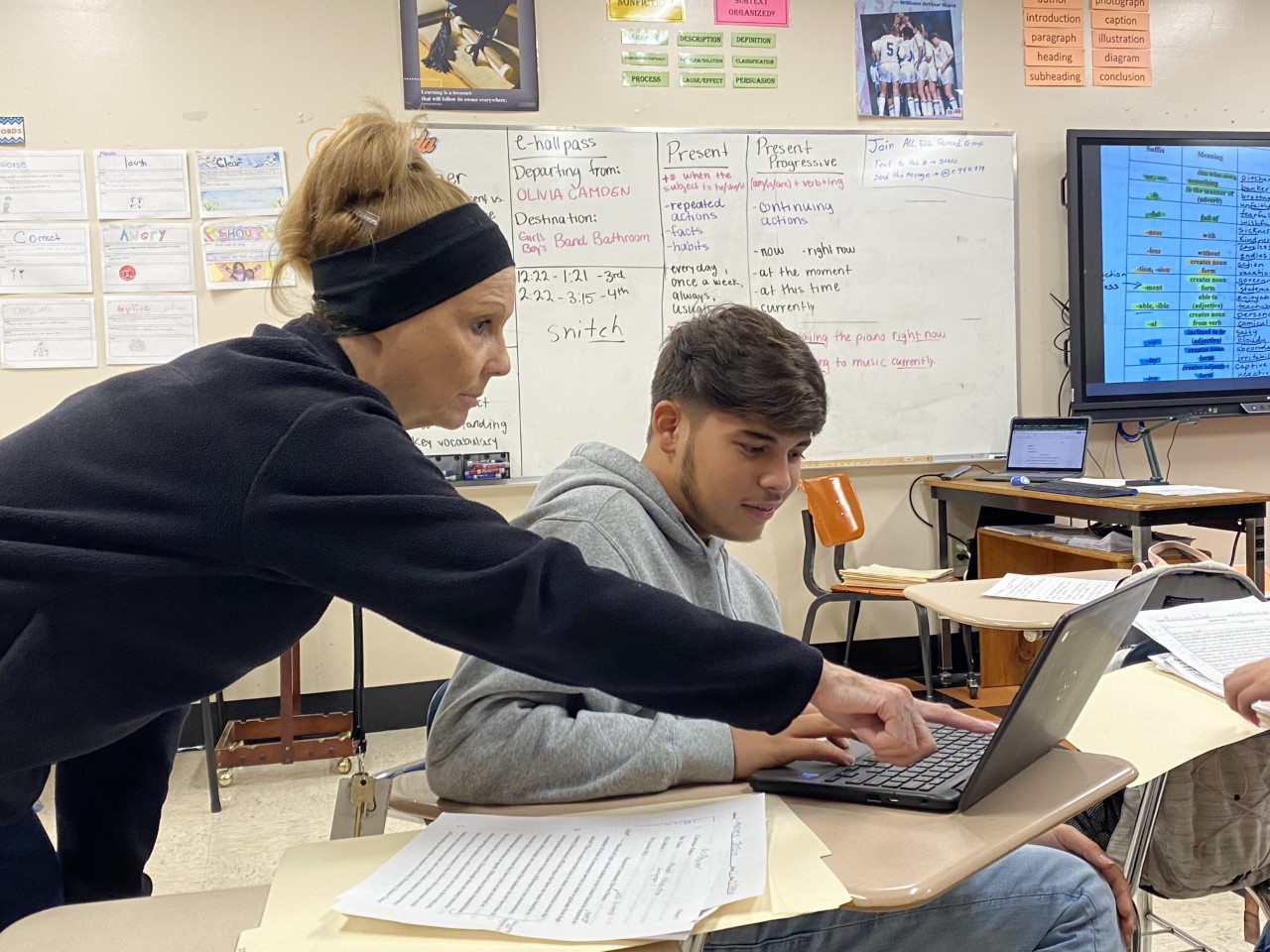 01
What is Co-Teaching?
Collaboration Continuum
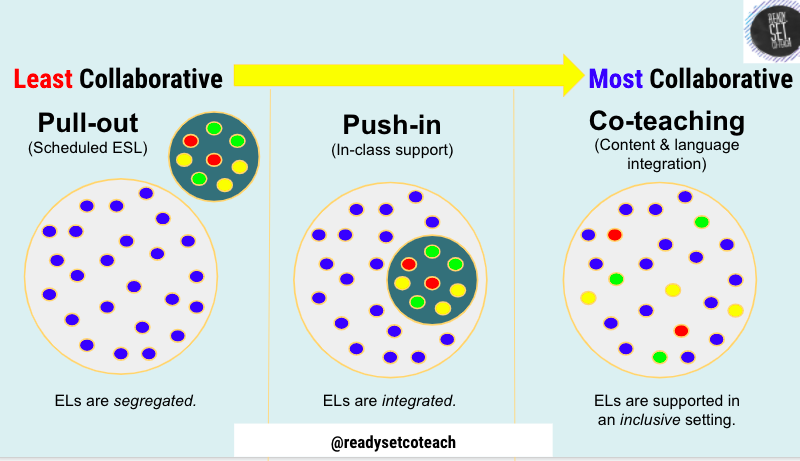 [Speaker Notes: Visual of h]
Co-Teaching for ELs
Co-Teaching is….
Co-Teaching is not…
2 teachers sharing responsibility for all students AND teaching both content AND language
2 teachers committed to sharing all 4 steps of the instructional process (plan, teach, assess, reflect)
Additional support for SIFE students 
An opportunity to grow professionally
Most effective if class is around ⅓ ELs OR sheltered class
Tutoring
Translating
Just showing up and winging it
Your kids/my kids
Conditions Needed for Co-Teaching
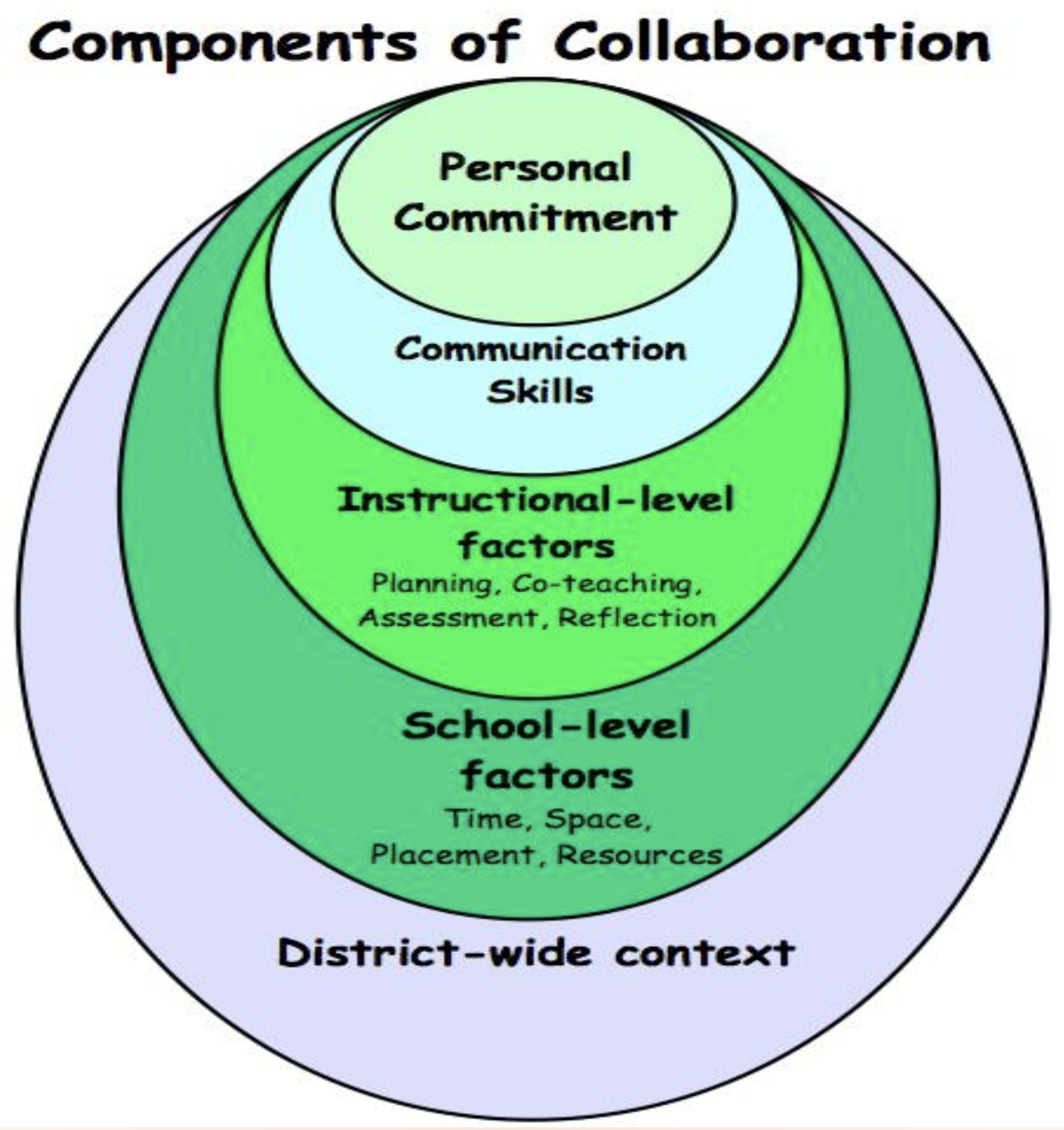 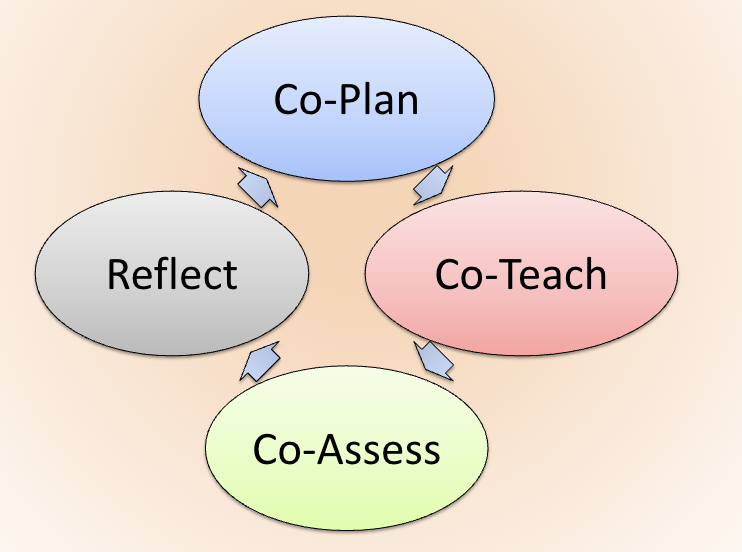 [Speaker Notes: #1 Both teachers have to want to do it!
#2 Both teachers have to commit to communicating - maybe digitally, maybe in-person.  Respect is essential.
#3 Both teachers participate in all steps of instruction.
#4 School and district support - time for co-planning, co-assessing, & reflecting & ongoing PD]
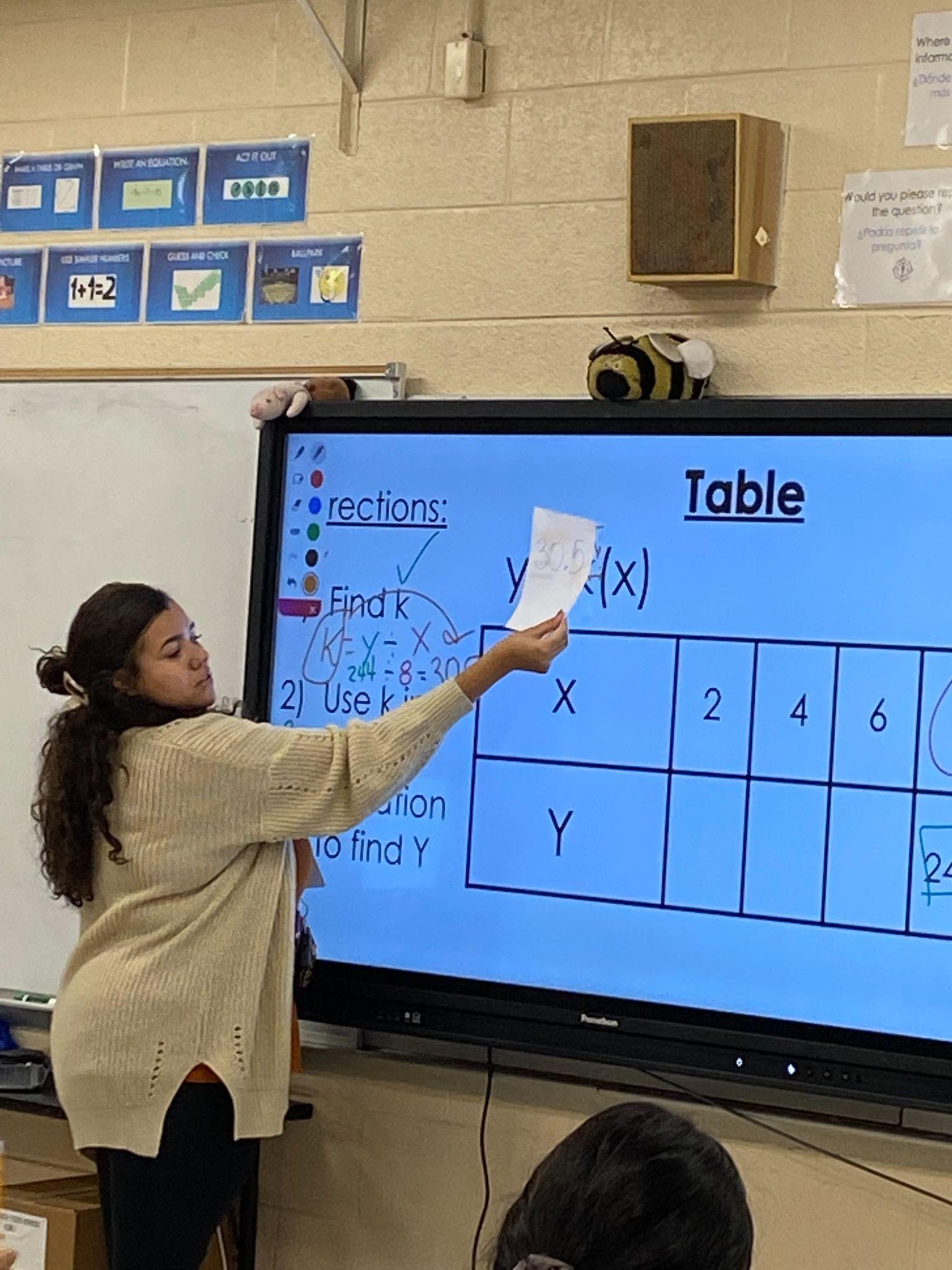 02
Co-Teaching Examples
Jamie’s Experiences
Sheltered ELA
Math Support
Science Support
[Speaker Notes: 6th grade sheltered ELA 21-22: Participation in the ELL inclusion program correlated with a growth of 6 percentile points above the district average for other ELL students (on TCAP). The effect size associated with participation in the ELL inclusion program at Northwest on ELA TCAP percentiles would again be classified as a medium positive effect. On WIDA Access: Compared to the average 6th grade ELL student in the district, participation in the ELL inclusion program at Northwest resulted in an additional 14 points of growth in the WIDA composite score. The students participating in the program scored, on average, about 21 points higher than their Northwest peers who did not participate in the program. The effect sizes associated with the students in the ELL inclusion program would be classified as a medium positive effect.]
Why consider co-teaching?
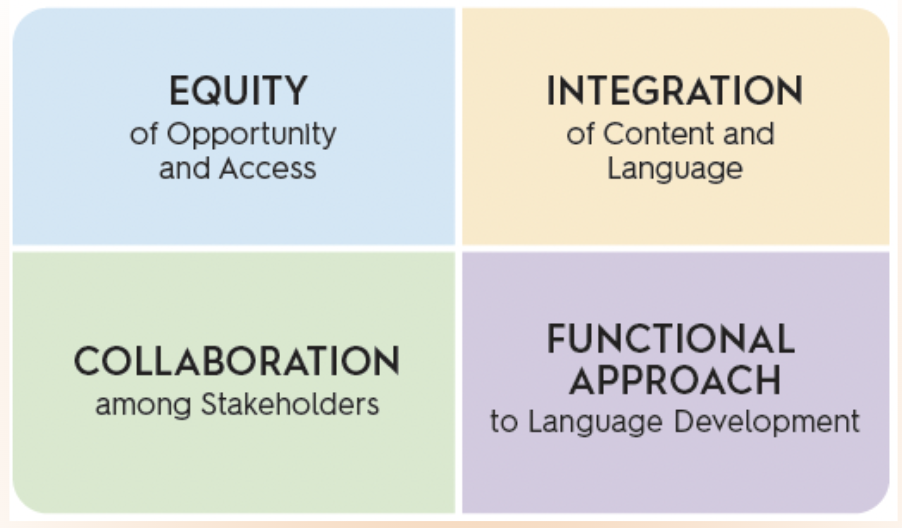 [Speaker Notes: We need to collaborate in order to best integrate content and language.]
RESOURCES
Ready, Set,  Co-Teach Padlet

Co-Planning Documents
Book
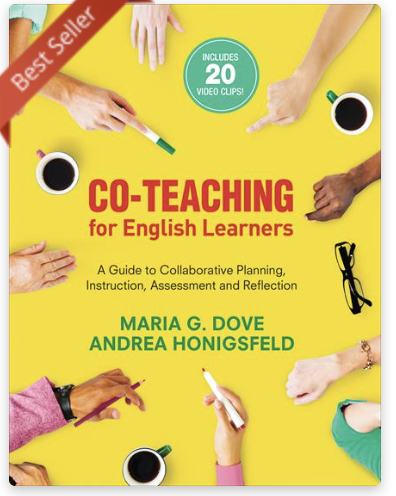 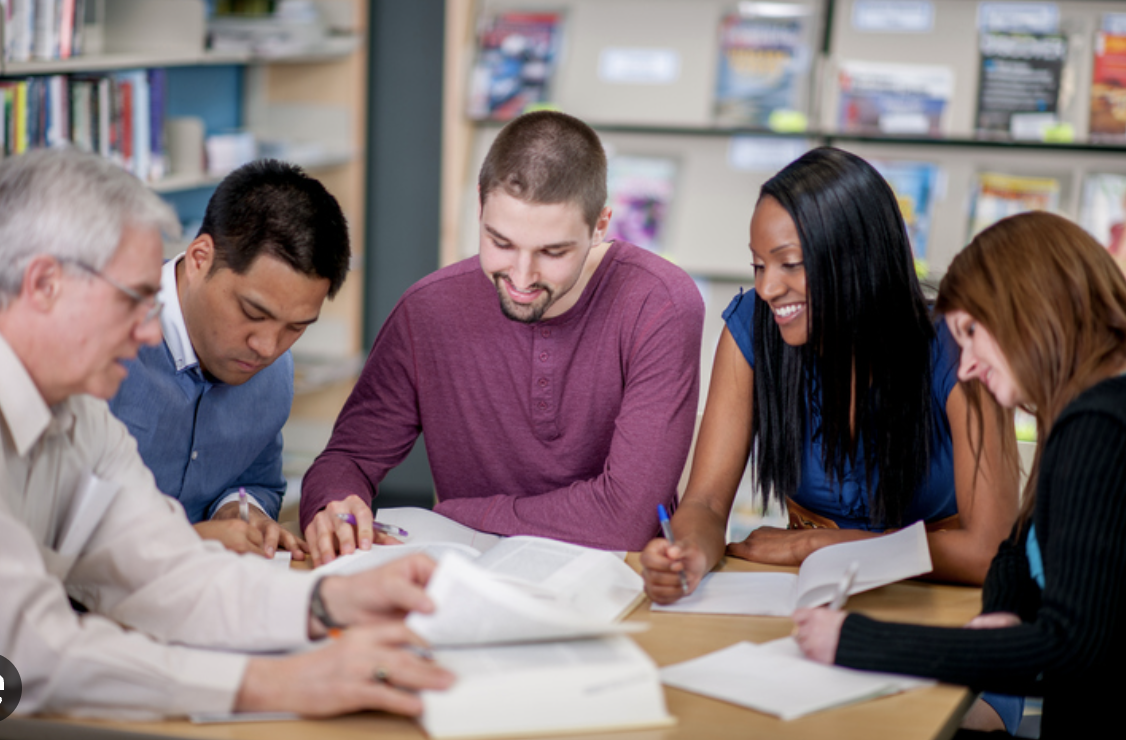 03
Discussion
What has worked for you?
Describe your success collaborating and/or co-teaching with content teachers.
What opportunities do you have?
How might you expand your collaboration and/or co-teaching to support SIFE students?
What questions do you have?
Let’s help each other!
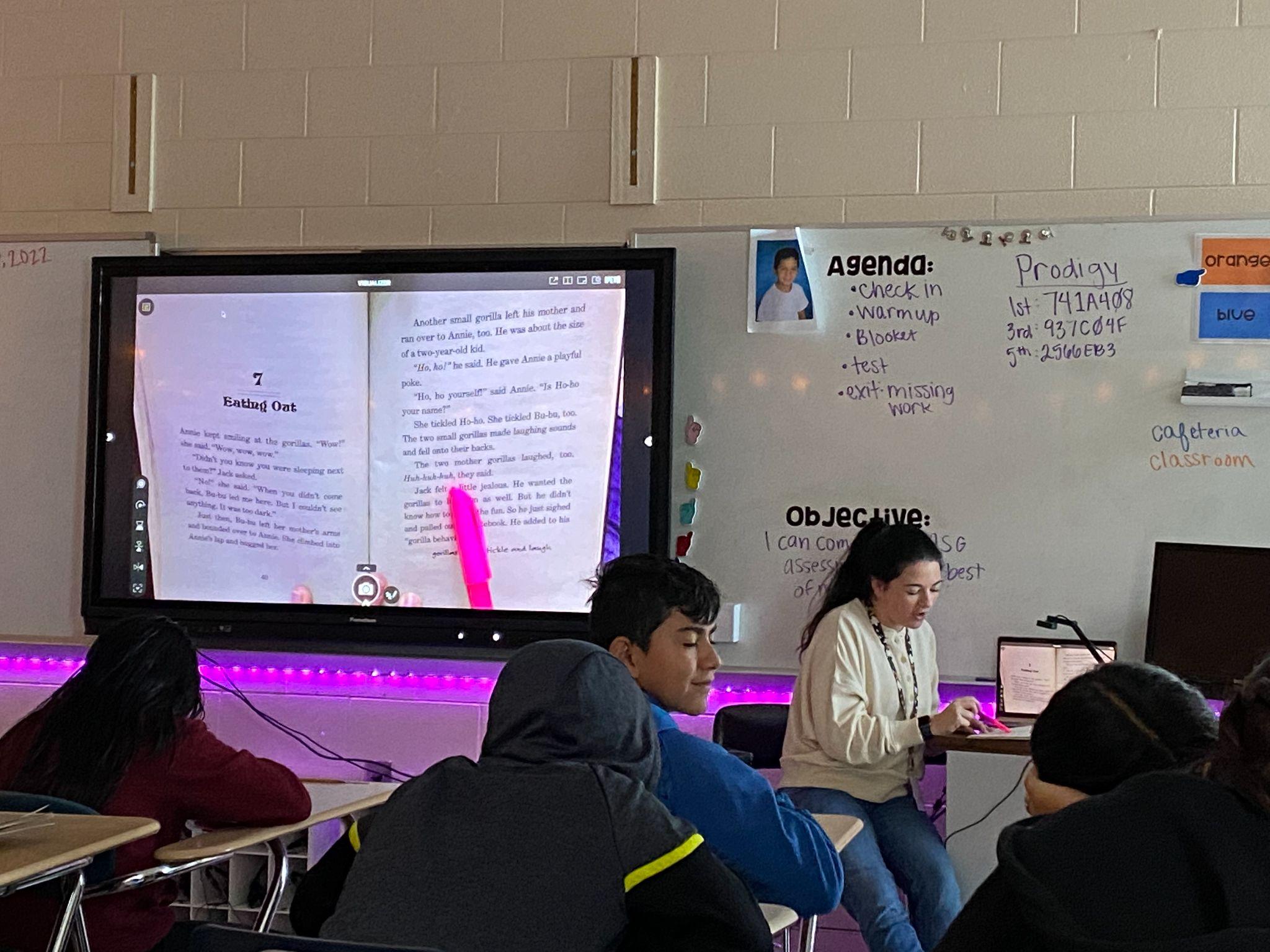 02
Co-Teaching Models